Trauma Narrator Report Build
Erin Ward BSN, CEN, TCRN
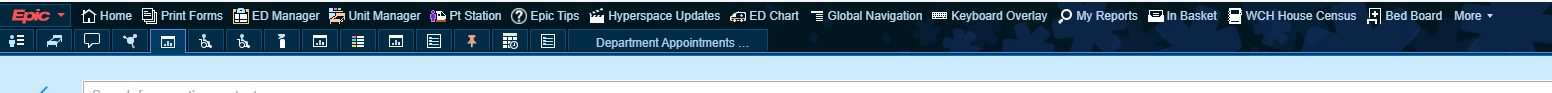 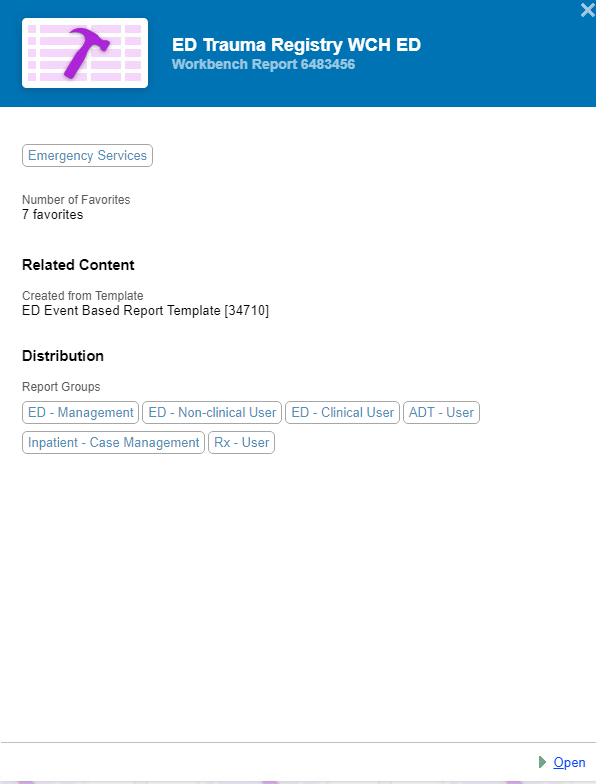 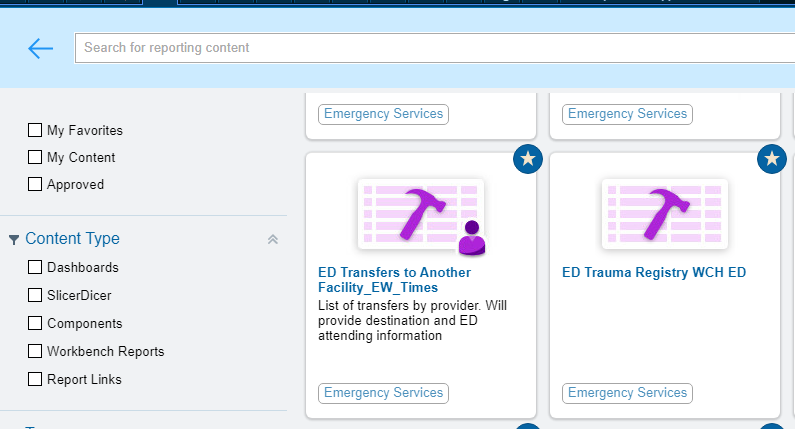 Modified existing EPIC (ED ASAP) report to create trauma specific report.
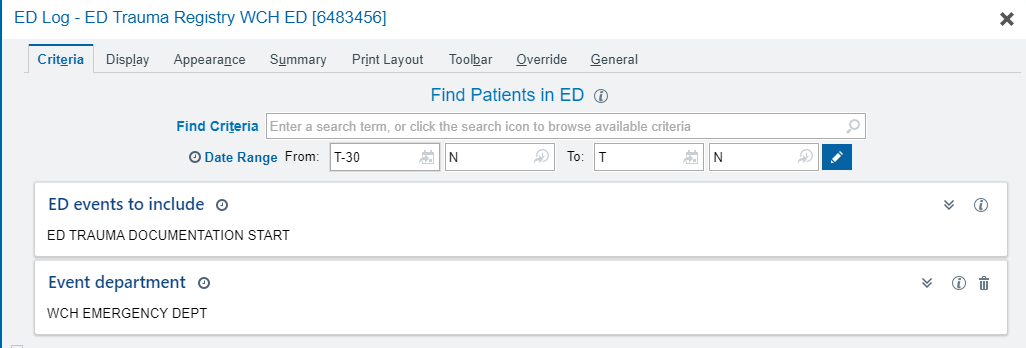 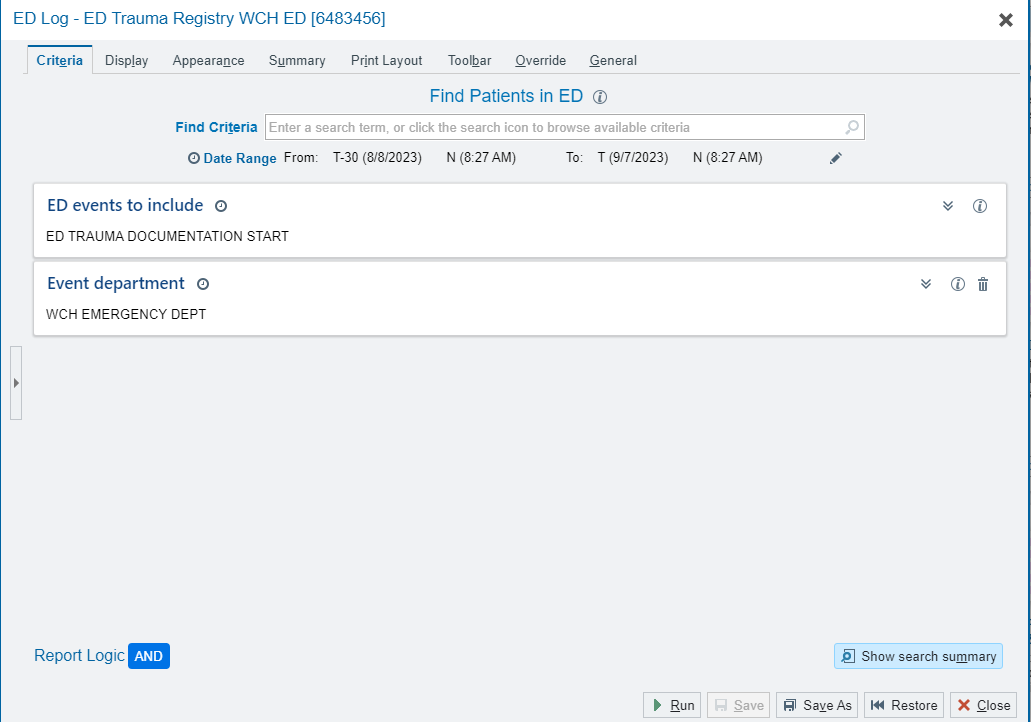 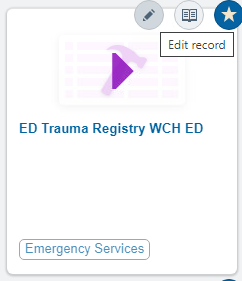 Choose the date range you want to evaluate.
Run report when you are ready. 
Next slides show how to modify report.
How to modify/edit the data in the report:
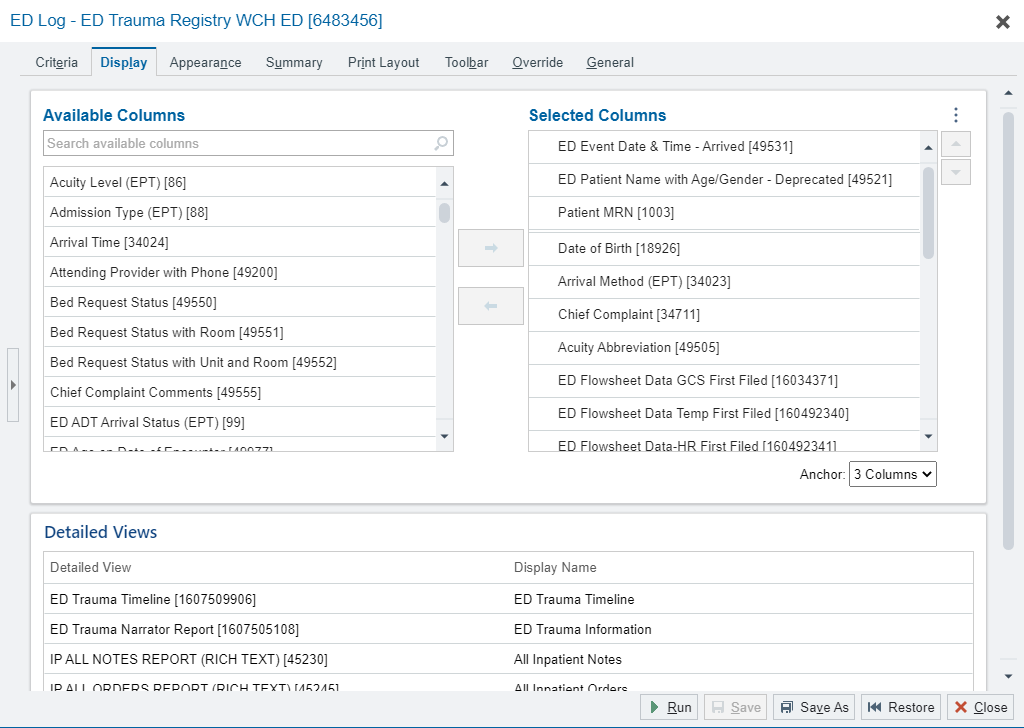 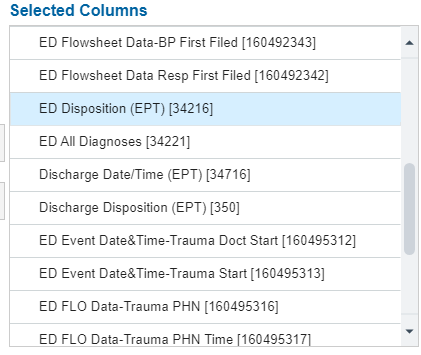 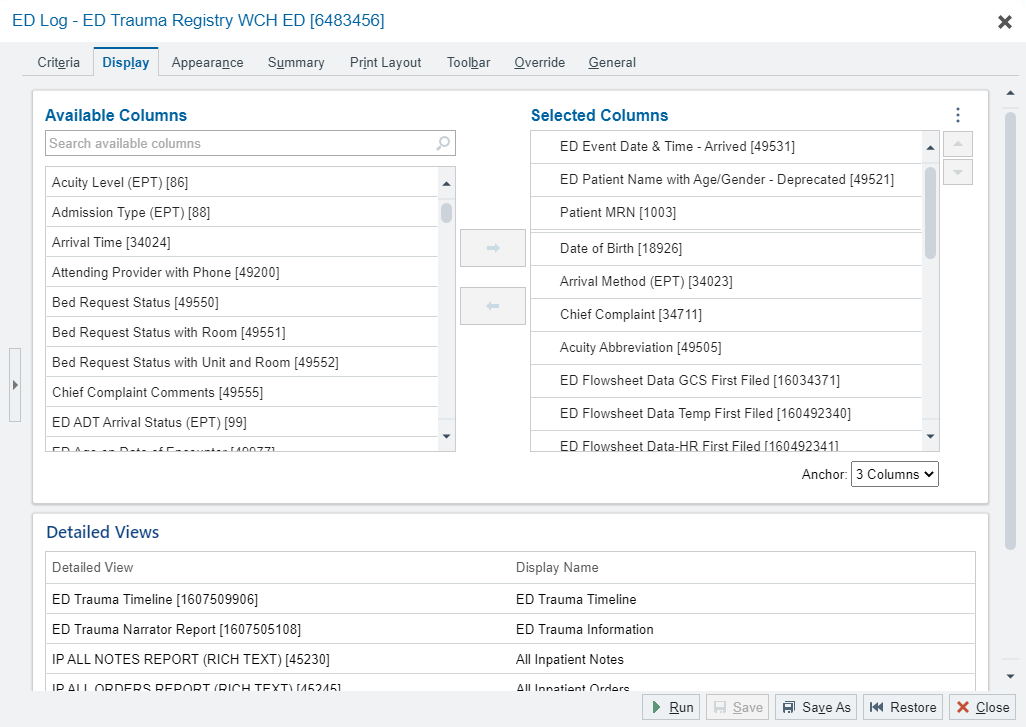 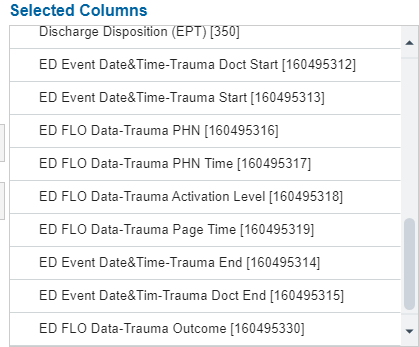 Any data point on the available column side can be added to the report (Selected column). It took lots of trial and error to determine which field were beneficial.
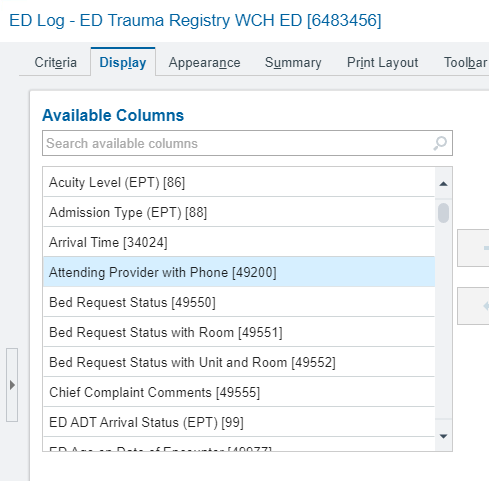 Click on the hour glass to see ALL available fields to add.  You can search key words/phrases.
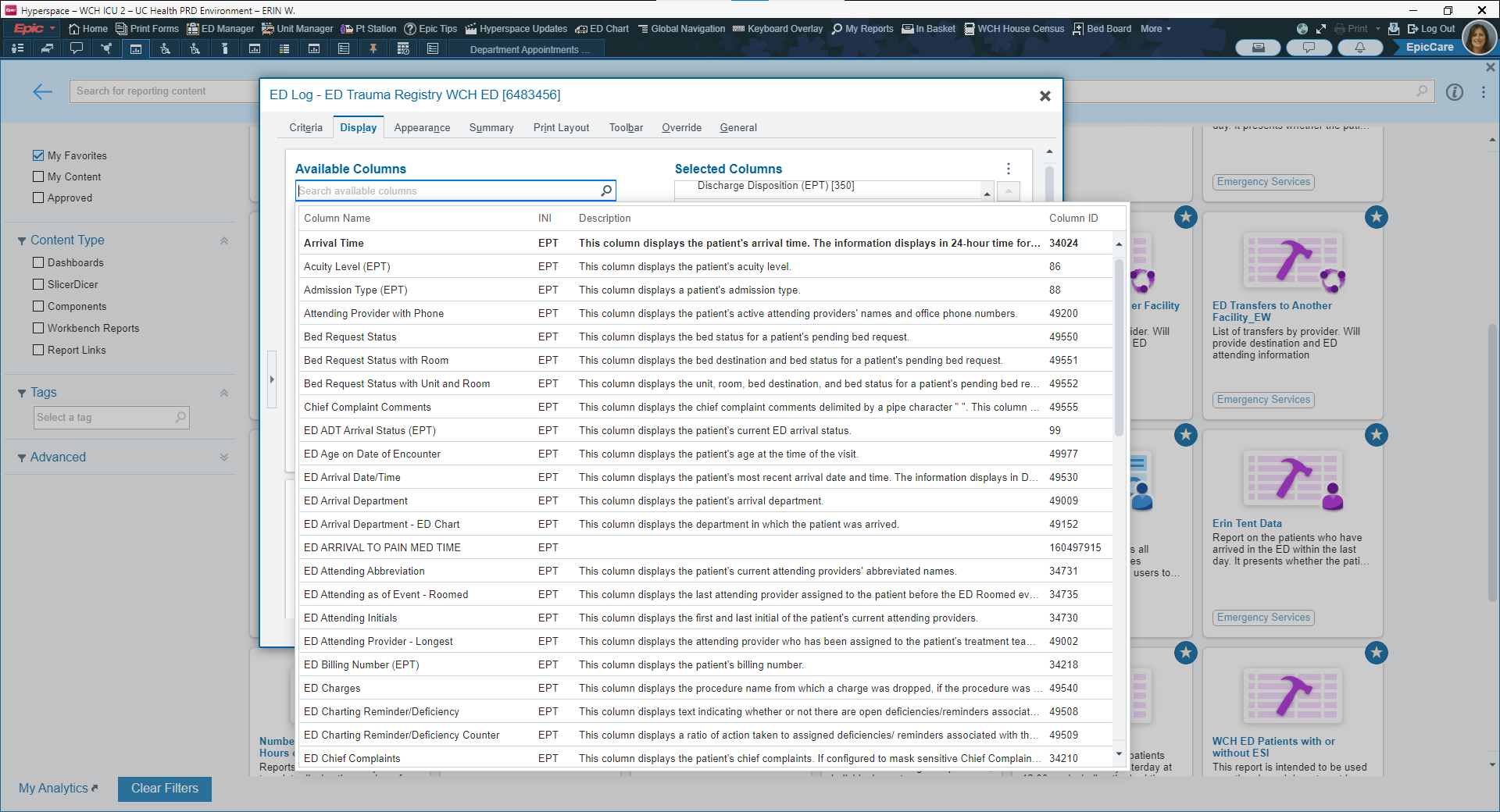 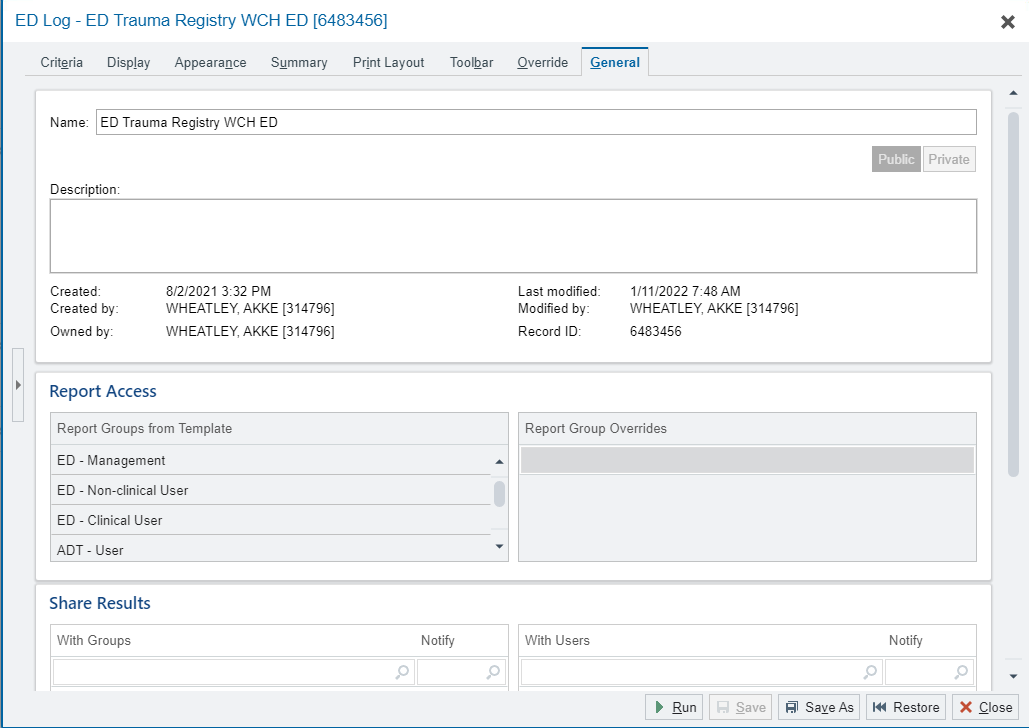 Once the report is made, you can share with others in your organization.
After the report is run, results display in EPIC
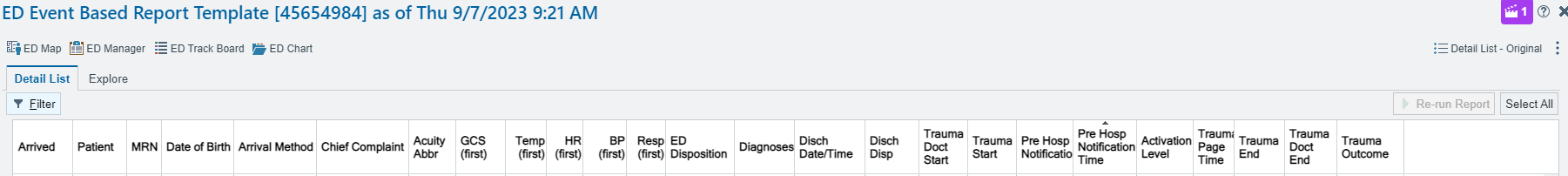 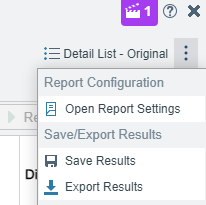 Results are exportable into excel.
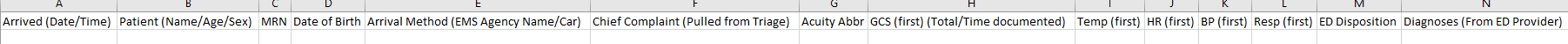 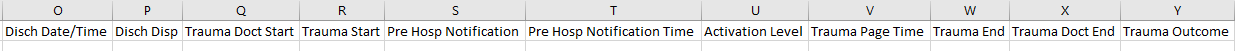 Thoughts, tips, tricks:
Highly recommended starting with the EPIC experts.  
Our initial report was created by the ED EPIC ASAP Analyst.  
I updated report as needed to best suit evolving trauma PI needs.
Feel free to contact me with any questions.  Happy to talk or meet on teams.
Erin Ward
Erin.Ward@UCHealth.com
UC Health West Chester Hospital Trauma PI Coordinator